TYPOLOGY OF TEMPERAMENTS
BEATRICE
CONTENT
Hippocrates 
Galenos (added to Hippocrates findings - modified) 
I. P. Pavlov 
E. Kretschmer 
H. Eysenck (theory of 4 temperaments)
Test of temperament
Hippocrates
First who invented Typology of Temperaments 
Medical theory - four bodily fluids affect human personality traits and behaviors. 
Divided into 4 categories 
1) Sanguis (blood), fire, red, warm 
2) Flegma (phlegm), water, white, wet 
3) Cholé (bile,gall), air, yellow, cool 
4) Melaina cholé (black bile), Earth or soil, black, dry
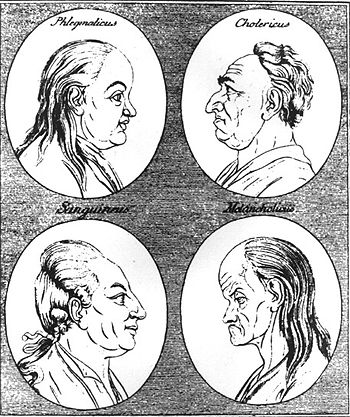 Galenos
He modified Hippocrates’es theory and gave each 					category a clear name which people use nowadays

1) Sanguine - Sanguis (blood), fire, red, hot 
2) Phlegmatic - Flegma (phlegm), water, white, wet 
3) Choleric - Cholé (bile,gall), air, yellow, cold 
4) Melancholic - Melaina cholé (black bile), Earth or soil, black, dry
I. P. Pavlov
His theory - he believed that temperaments are divided according to the properties of the neural processes

1) Sanquine 
Fast, strong, stable
2) Phlegmatic
Slow, strong, stable
3) Choleric
Fast, strong, unstable
4) Melancholic
Slow, weak, unstable
Ernst Kretschmer
He differentiated temperaments upon body figure
	1) Pyknic  Choby, fat, stocky
Opened, realistic, friendly, moody (in extreme cases obese may suffer from depressive illness)

2) Asthenic – Leptosomic  Thin, small, weak
Unfriendly, closed, idealistic (in extreme cases struggle with schizophrenia) 

3) Athletic  Muscular, large-boned, strong
Sensibility, coolness, cold
Hans Eysenck
Hans Eysenck was born in Germany in 1916. Because of the persecution of jews he fled to England at the age of 18. Here he became a famous psychiatrist. He wrote 75 books, until he died in 1997. Eysenck type personality tests are some of the most used.
Eysenck devoted his life to the study of temperaments. This means that part of the personality, which is rooted in our genes and biological processes. His starting point was the classical Greek four temperaments, phlegmatic, choleric, sanguine and melancholic.
Originally Eysenck characterized an individual's personality on two scales. Introversion - extraversion and stable - unstable. A person may this be introverted and stable, introverted and unstable, extraverted and stable or extraverted and unstable.
Types of temperaments
Sanguine - extrovert and stable 

Phlegmatic - introvert and stable 

Choleric - extrovert and unstable 

Melancholic - introvert and unstable
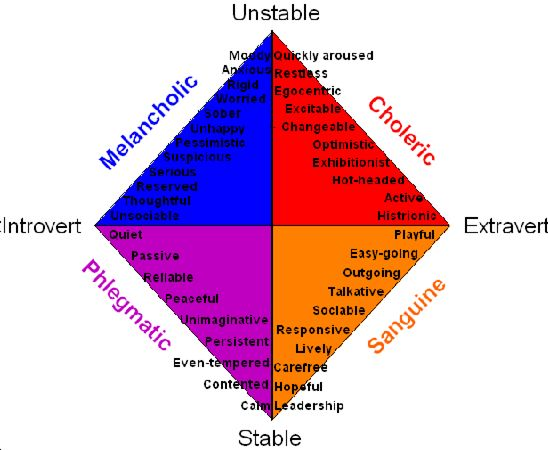 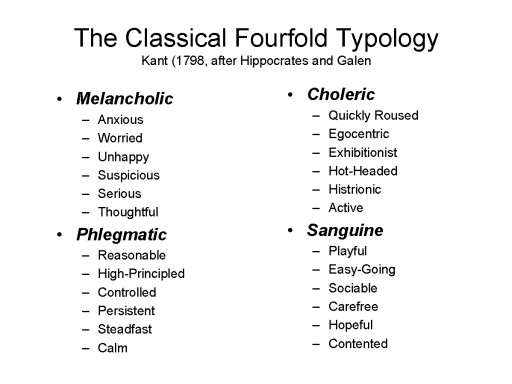 TEST OF TEMPERAMENT
http://personality-testing.info/tests/O4TS/
Any questions ?
Thank You